お熱いのはお好き？
広島市民病院　初期研修医2年目
東原　佑
ある日のERにて
はい、
○○病院です。
【症例】　４５歳、男性
【主訴】　発熱、悪寒
【現病歴】
X-6週頃より倦怠感が出現し、37℃台の発熱が見られた。
X-3週　発熱と倦怠感にて近医内科を受診した。
　　　　  感冒と診断され、CAM内服処方で帰宅した。
その後も倦怠感増強し、悪寒、軟便も併発。
 
X日　近医内科を再診。採血にてCRP>20と高値であり、
　　　CEZ 1g投与され、精査目的に当院ERを紹介受診
　　　した。
【既往歴】10年前　胆嚢結石症（胆摘）

【アレルギー】これまではなし

【内服薬】なし
【バイタル】
意識：JCSⅠ-2（見当識；名前○、日付×、場所×）

体温39.6℃、血圧114/55mmHg、心拍数140bpm、
呼吸数33回/min、SpO2 96% (room air)
【ROS】

陰性：頭痛、咳、鼻汁、咽頭痛、胸痛、腹痛、
　　　　嘔気・嘔吐、関節痛

陽性：発熱、悪寒、軟便
Review of systems
[Speaker Notes: 全身症状のほかに，頭頸部，胸部，腹部，泌尿生殖器，四肢関節，神経系などの症状の有無を系統的に確認する。]
【身体所見】
項部硬直なし、副鼻腔叩打痛なし
眼瞼結膜：蒼白なし、出血点なし
前頚部：腫脹なし、圧痛なし
呼吸音：clear、ラ音(-)
心音：Ⅰ→　Ⅱ→　Ⅲ(-)　Ⅳ(-)、no murmur
腹部：平坦、軟、圧痛(-)、筋性防御(-)
下腿浮腫なし
頭頸部・腋窩・鼡径のリンパ節腫脹なし
皮疹なし
発汗著明
【problem list】
#. 発熱
#. 倦怠感
#. 意識障害
#. ショックバイタル
#. 頻呼吸
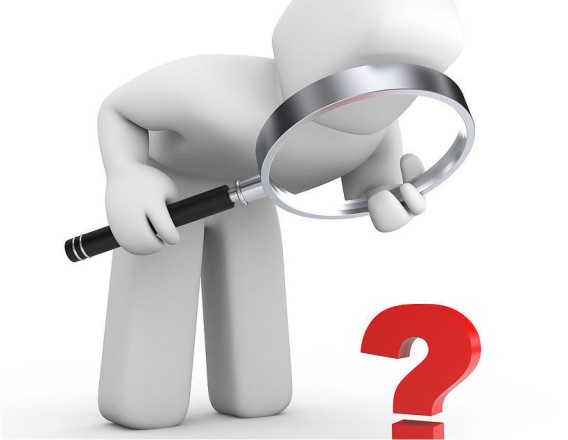 Discussion 1
★どのような疾患を考えますか？
★ERで始めなければならない初期対応は？
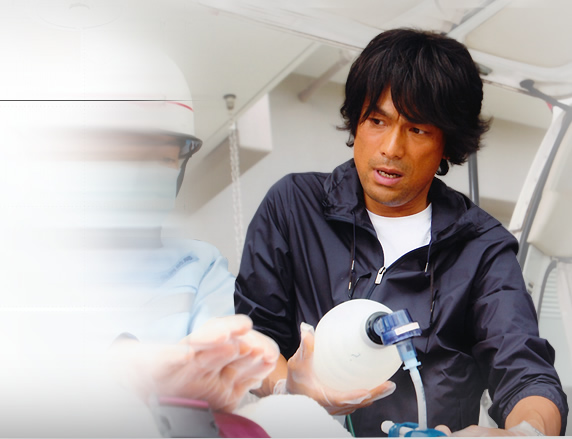 さぁ急ぐぞ！
[Speaker Notes: Sickな患者さんに対して、どのように診療を進めていくか。
輸液によりバイタルの安定化をはかりつつ、どのような検査を行うか？
もちろん、身体診察、血液検査、Fever work up、輸液などでしょうか。（市場）]
【血液検査】
〈CBC〉
WBC 2.9 X10³/ul L 
RBC 325 X10⁴/ul L 
Hgb 8.9 g/dl L 
Hct 28.0 % L 
MCV 86.2 fl   
MCHC 31.8 g/dl      
PLT 5.0 X10⁴/ul L        
LYMP％ 17.5 % L 
LYMP実数 0.5 X10³/ul L 
Neut   
　Stab 29.0 % 
　Seg 33.0 % 
Neut実数 1.8 X10³/ul  
Mo 11.0 % H 
A-Ly 11.0 % H 
後骨髄球 4.0 % H 






〈生化学〉
T-BIL 1.2 mg/dl  
D-BIL 0.5 mg/dl H 
ZTT 3.6 KU L 
TTT 0.3 KU  
AST 132 IU/L H 
ALT 42 IU/L 
LDH 2040 IU/L H 
CK 255 IU/L   
ALP 275 IU/L 
γ-GT 63 IU/L H 
ChE（JSCC法） 128 IU/L L 
TCHO 155 mg/dl 
TP 5.1 g/dl L 
ALB 2.3 g/dl L 
BUN 12 mg/dl  
Cr 1.12 mg/dl H 
eGFR 57 ml/min/1.73m² L 
UA 7.2 mg/dl H 





Na 134.0 mEq/L L 
K 3.2 mEq/L L 
Cl 96.1 mEq/L L 
Ca 8.1 mg/dl L   
Mg 1.4 mg/dL L 
AMY 64 IU/L 
TG 258 mg/dl H 
HDL-C 11 mg/dl L 
LDL-C 65 mg/dl L 
NH3 50 ug/dl 
CRP 21.998 mg/dl H 
ﾌﾟﾛｶﾙｼﾄﾆﾝ半定量 >10 ng/ml H  
TSH 1.030  uIU/ml
FT3 1.31 pg/ml L 
FT4 1.190 ng/dl 
フェリチン 3740.7 ng/ml H  
血漿GLU 129 mg/dl H 
HbA1c(JDS) 5.8 %
〈静脈血ガス〉
PH 7.519 H 
pCO2 25.2 mmHg L 
pO2 33.5 mmHg 
BE -1.8 mmol/L  
sO2 66.9 %           
ｃHCO3 22.9 mmol/L   
乳酸  7.9 mmol/L H 

〈凝固〉
PT活性 74.5 % L 
PT（比） 1.15  
PT（INR） 1.14  
APTT 32.5 秒 
Fbg 534 mg/dl H 
AT-Ⅲ 59 % L 
FDP 11.6 ug/ml H 
Dダイマー 4.0 ug/ml H 
〈尿所見〉
色調 黄色  
混濁 ＋  
PH 6.0  
比重 1.024    
蛋白 ３＋ H 
蛋白半定量 >300 mg/dl H 
糖 －    
ｳﾛﾋﾞﾘﾉｰｹﾞﾝ 1.0 E.U./dl  
ビリルビン －  
ｹﾄﾝ体 －  
潜血 ３＋ H 
潜血半定量 >0.405 mg/dl H 
白血球 －  
亜硝酸塩 －  
  



赤血球 18/HPF  
白血球 5/HPF     
扁平上皮  5/HPF  
移行上皮 10/HPF  
尿細管上皮 1/HPF    
赤血球/μl 101.6  
細菌/μl 5366.7  
赤血球由来 混在  
硝子円柱 30/LPF  
顆粒円柱 10/LPF  
上皮円柱 1/LPF
尿中肺炎球菌抗原　陰性
尿中レジオネラ抗原　陰性

インフルエンザ　A・B　陰性
【頭部CT】
・異常所見なし

【頸∼骨盤部CT】・肺：明らかな異常所見なし
・脾腫(＋)・肝：辺縁は比較的sharp、萎縮・腫大なし、　　　中等度脂肪肝・有意なリンパ節腫大(－)・胆嚢摘出後・少量の腹水あり
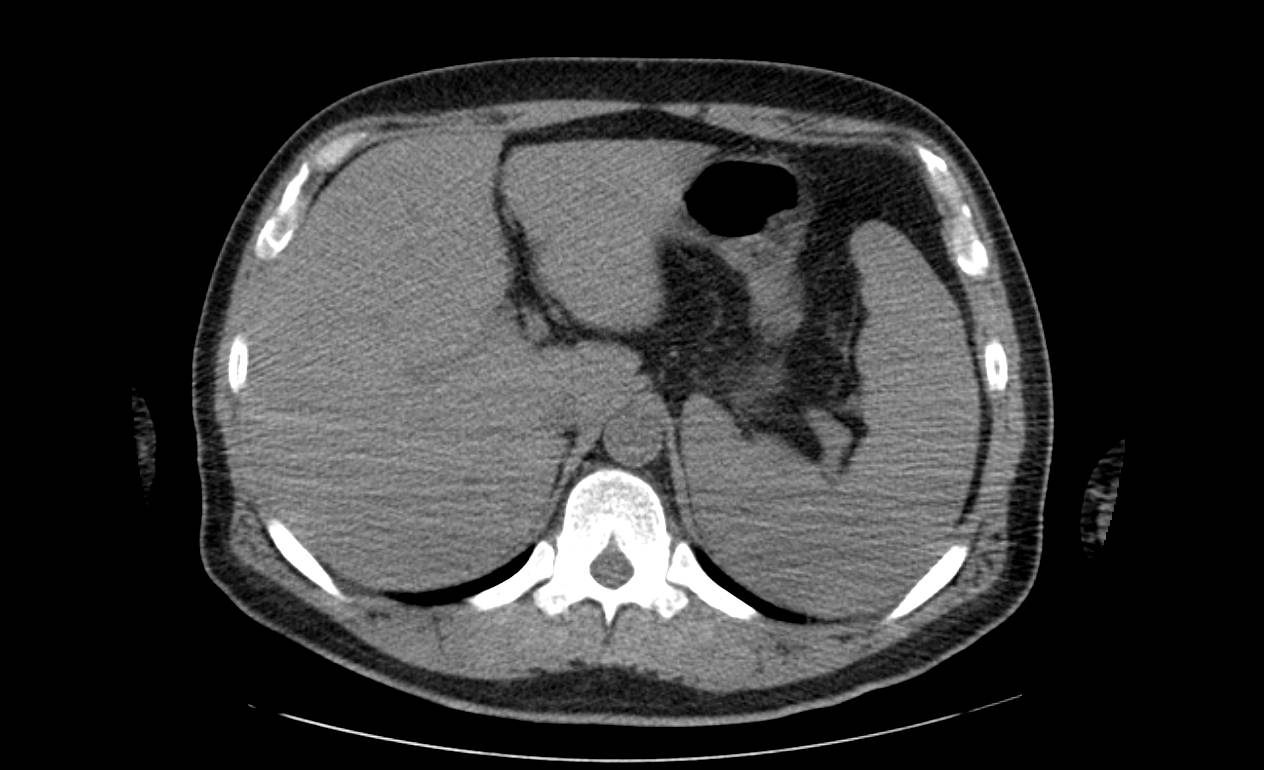 【経胸壁心エコー】
過収縮の状態にはなっているが、
明らかな弁異常はなし。
明らかなvegitation様エコー( - )。

【髄液検査】
外観　無色透明
初圧　記載なし
髄液GLU　65mg/dL（基準値：50∼75）
細胞数/3　11/3（基準値：0∼15）
[Speaker Notes: 不明熱、意識障害であり、頭痛の訴えはないものの、髄膜炎も考慮された。
まず、循環器Dr.により経胸壁心エコー実施。ショックバイタルにつきhyperdynamicにはなっているが、明らかな弁異常はなく、vegitation様エコーも指摘できなかった。
次に、神経内科Dr.コンサルトし、髄液検査施行。髄膜炎を示唆する所見は見られなかった。]
【problem list】
#. 発熱
#. 全身倦怠感
#. 意識障害
#. ショックバイタル
#. 汎血球減少
#. 炎症反応高値
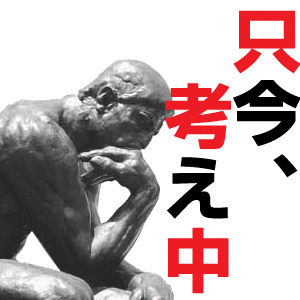 本症例は諸検査の結果より、敗血症が疑われたが、明らかな感染源は特定できないまま治療を開始。

敗血症に対する治療開始。
　補液：ショックバイタルを示しており、外液を補充
　培養：動脈血2箇所
　抗生剤：CTRX 2g×2回/日

外液の補充によりショックバイタルは改善し、
　尿量も徐々に得られるようになってきた。
[Speaker Notes: ショックバイタルも示しており、（ベッドの関係からも）ICU入室にて全身管理のもと加療開始。
来院時は軽度の意識障害を認めていたが、ICU入室時にはclearになっていた。]
血液検査経過
[Speaker Notes: 抗生剤加療を開始したが、汎血球減少の改善が見られない。
⇒汎血球減少の原因として敗血症以外の可能性が考えられた。]
【problem list】
#. 発熱
#. 倦怠感
#. 汎血球減少
#. 炎症反応高値
こりゃ
何かの～？
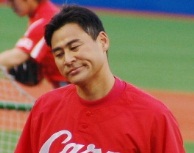 Discussion 2
★鑑別診断は？

本命・対抗・大穴形式
その後の経過
抗生剤投与により、バイタル、炎症反応の改善を認めたものの、汎血球減少に改善が見られなかった。

血液検査の結果より…
　　汎血球減少、AST↑、LDH↑、TG↑、CRP↑、
　　フェリチン↑
⇒　血球貪食症候群が疑われた。
【反応性/二次性の血球貪食症候群の原因疾患】

　1) 感染関連（IAHS）
　　　ウイルス（VAHS)：EBV、CMVなど
　　　細菌（BAHS)
　　　真菌
　　　リケッチア
　　　原虫、その他
　2) 疾患関連
　　　悪性腫瘍（MAHS)
　　　　悪性リンパ腫（LAHS)
　　　　その他（急性白血病、胚細胞腫瘍、乳癌など）
　　　非悪性腫瘍
　　　　自己免疫疾患（SLE、成人Still病など）（AAHS)
　　　　その他
　3) 薬剤関連
　　　フェニトイン、TMP-SMXなど
[Speaker Notes: 疾患別頻度
EBV：28.7%、other infection：24.3%、lymphoma：19%、other malignancy：4.2%、autoimmune：9.3%、FHL：3.5%、post-SCT：1.9%、その他：8.8%
（SCT；stem cell transplantation）]
EBV IgG 40
EBV IgM<10
EBNA 10
CMV IgG 6.9
CMV IgM 0.33




抗核抗体<40
PR3-ANCA<10
MPO-ANCA<10
C3 35
C4 11
CH50 16.9

ｓIL-2R 9070
【骨髄検査】
骨髄スメア所見：
　・細胞質内に空胞を伴う大型の異型細胞の集簇が
　　多数見られる。
　・異型細胞が赤血球や血小板を貪食している像(+)

⇒リンパ腫関連血球貪食症候群が疑われる所見
診断
骨髄検査より悪性リンパ腫が疑われ、リンパ腫関連血球貪食症候群の診断がついた。

後の骨髄生検の病理結果より、
　　　　　　　　　　Diffuse large B-cell lymphoma

リンパ腫の治療目的に、大学病院へ転院となった。
症例のまとめ
★高熱、汎血球減少
ショックをきたした中年男性
お勉強スライド
発熱の初期対応

高熱＋汎血球減少

血球貪食症候群
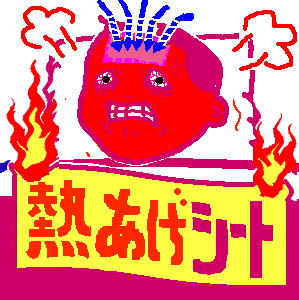 発熱の診療フローチャート
・全体の印象が悪い
・ショックバイタル
・心拍数≧90bpm
・呼吸数≧20/min
3週間以上フォーカスが不明
・全体の印象はよい
・バイタルサインも緊急を要しない
いいえ
はい
レジデントノート　Vol.12  No.4 (6月号) 2010  p.612 より引用
[Speaker Notes: 最低限の検査として、血液培養2セット、胸部単純X線写真、尿定性・沈渣・培養は施行しておく。
本当に不明熱であるならば予後は悪くないので、じっくり根気よく調べていけばよい。]
敗血症の定義
●敗血症：感染によるSIRS

●SIRS (Systemic inflammatory response syndrome)
	・体温 >38.3℃ or <36℃
	・心拍数 >90 bpm
	・呼吸数 >20 回/min or PaCO2 <32 mmHg
	・WBC >12,000 cells/mm3, <4000 cells/mm3, 
　　　　　or >10 percent immature (band) forms
　　上記のうち、2項目以上を満たすもの。
[Speaker Notes: 感染は、培養により証明されるか、見た目に明らかな感染症である場合。]
本症例では…
　　体温 39.6℃（＞38.3℃）
　　心拍数 140 bpm（＞90 bpm）
　　呼吸数 33 回/min（＞20回/min）
　　WBC 2900 cells/mm3（＜4000 cells/mm3）
4項目全てを見たし、SIRS。

また、プロカルシトニン強陽性と感染症も疑われ、感染症によるSIRSであり、敗血症と考えた。
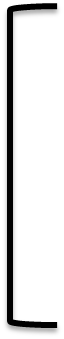 Early Goal-Directed Therapy(EGDT)
低血圧or血清乳酸レベル上昇>4mmol/Lの患者では、直ちに治療を開始する

●下記の目標値を目安に積極的に輸液を行う
　・中心静脈血圧（CVP） 8∼12mmHg
　・平均動脈血圧≧65mmHg
　・排尿量≧0.5mL/kg/時
　・ScvO2（上大静脈）≧70%　or　SvO2≧65%

●静脈血酸素飽和度が目標値に到達しなった場合
　・さらなる輸液を検討する
　・必要なら、濃縮赤血球を輸血しHt値を≧30%にし、and/or
　　ドブタミン開始（最大20 ug/kg/分）
レジデントノート　Vol.11  No.8  2009
Dellinger, R. P., et al: Surviving sepsis campaign: International guidelines for management of severe sepsis and septic shock: 2008. Crit Care Med, 36: 296-327, 2008, Intensive Care Med, 34: 17-60, 2008
[Speaker Notes: ・敗血症は、いち早く認識し、診断し、対処することが必要な病態。
　重症敗血症や敗血症性ショックでは、直ちにEarly Goal Directed Therapy（EGDT）をはじめとした呼吸循環管理、細菌培養検体採取、抗菌薬の投与が必要。
・CVPの目標値は、人工呼吸器装着または心室コンプライアンス低下例では12-15mmHgとする。]
発熱の診療フローチャート
・全体の印象が悪い
・ショックバイタル
・心拍数≧90bpm
・呼吸数≧20/min
3週間以上フォーカスが不明
・全体の印象はよい
・バイタルサインも緊急を要しない
いいえ
はい
レジデントノート　Vol.12  No.4 (6月号) 2010  p.612 より引用
[Speaker Notes: 最低限の検査として、血液培養2セット、胸部単純X線写真、尿定性・沈渣・培養は施行しておく。
本当に不明熱であるならば予後は悪くないので、じっくり根気よく調べていけばよい。]
Fever work up
血液培養2セット

胸部Xp（±喀痰培養）

検尿（±尿培養）
[Speaker Notes: 感染部位として頻度が高いのは、気道、尿路、胆道系である。
胆道系感染を疑えば、胆道系酵素の確認±腹部エコーも考慮。]
発熱の診療フローチャート
・全体の印象が悪い
・ショックバイタル
・心拍数≧90bpm
・呼吸数≧20/min
3週間以上フォーカスが不明
・全体の印象はよい
・バイタルサインも緊急を要しない
いいえ
はい
レジデントノート　Vol.12  No.4 (6月号) 2010  p.612 より引用
[Speaker Notes: 最低限の検査として、血液培養2セット、胸部単純X線写真、尿定性・沈渣・培養は施行しておく。
本当に不明熱であるならば予後は悪くないので、じっくり根気よく調べていけばよい。]
Top-to-Bottom Approach
[Speaker Notes: 頻度の高い市中感染症を系統的に見ていくために。]
お勉強スライド
発熱の初期対応

高熱＋汎血球減少

血球貪食症候群
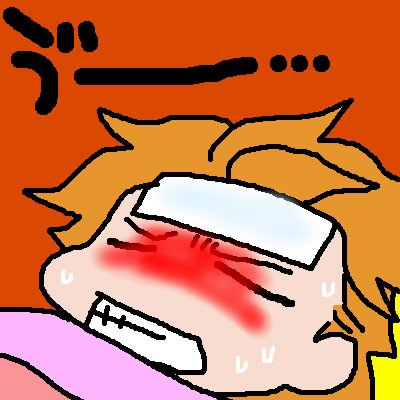 汎血球減少症をきたす主な疾患
■骨髄検査で診断できる疾患
　①再生不良性貧血
　②骨髄異形成症候群（MDS）
　③骨髄の他の細胞による置換：白血病（APLが代表）、
　　 癌の骨髄転移、多発性骨髄腫、悪性リンパ腫、骨髄線維症
　④巨赤芽球性貧血
　⑤血球貪食症候群

■骨髄検査で診断できない疾患
　①脾腫をきたす疾患：肝硬変、特発性門脈圧亢進症、
　　  悪性リンパ腫、サルコイドーシス
　②感染症：粟粒結核、全身性真菌症、重症敗血症、ウイルス感染、
　　　マラリア
　③全身性エリテマトーデス（SLE）
　④播種性血管内凝固症候群（DIC）
　⑤発作性夜間血色素尿症（PNH）
[Speaker Notes: 汎血球減少≠骨髄疾患。
汎血球減少症をみたら、まず疑うべき疾患は脾腫を来す疾患、特に肝硬変。その他、敗血症、ウイルス感染症、SLE、DICなどを考える。
以上の疾患が否定的なら、再生不良性貧血、骨髄異形成症候群、白血病（特に急性前骨髄性白血病）などの可能性があり、骨髄検査が必要。]
汎血球減少症の考え方
１．脾腫をきたす疾患、感染症、SLE、DIC、PNH
２．骨髄検査
３．慢性進行性では、MDS、AA

★高熱＋汎血球減少
　→重症感染症
　→急性白血病
　→血球貪食症候群
[Speaker Notes: AA：aplastic anemia　再生不良性貧血]
汎血球減少症の考え方
１．脾腫をきたす疾患、感染症、SLE、DIC、PNH
２．骨髄検査
３．慢性進行性では、MDS、AA

★高熱＋汎血球減少　
　→重症感染症
　→急性白血病
　→血球貪食症候群
超緊急
お勉強スライド
発熱の初期対応

高熱＋汎血球減少

血球貪食症候群
HLH-2004 診断ガイドライン
以下の1)または2)のいずれかを満たせばHPS/HLHと診断する。
1)遺伝性HPS/HLHに一致する分子診断（PRFI、MUNC13-4、STX11など）
2)症状・検査による診断基準（①-⑧項目のうち5項目以上を満たす）
　①発熱
　②脾腫
　③末梢血で2系統以上の血球減少
　　　1. Hgb＜90g/L以下（4週以下の乳児では100g/L以下）
　　　2. PLT<100×10⁹/L
　　　3. Neut<1.0×10⁹/L
　④高TG血または低Fbg血症
　　　1. 空腹時TG>265mg/dL
　　　2. Fbg<1.5g/L
　⑤髄液、リンパ節における血球貪食
　　　悪性腫瘍の所見なし
　⑥NK細胞活性の低下あるいは消失
　⑦フェリチン>500μg/L
　⑧sIL-2R>2400U/mL
[Speaker Notes: ・生後12か月のHb正常値は11.1～14.1（平均12.6）g/dL、一方21歳男性では15.5～17.5（平均15.5）g/dLであり、成人と乳児・小児とを同一の基準で論じるのが無理なのは明らか。
・成人HLH/HPSでは二次性（反応性）が大半であり、基礎疾患を有する例が少なくない。そのため、HLH/HPSを起こす前から、血球減少が存在する場合も考慮する必要がある。
・成人HLH/HPSでは、高TGの頻度は小児ほど高くはない。
・sIL-2RはHLH/HPS診断に非常に有用なパラメーターであり、特異度100%、感度93%とされている。しかし成人悪性リンパ腫や自己免疫疾患などでも上昇するため、成人での特異度は小児におけるほど高くないと推測される。
・HLH-2004診断ガイドラインは、個々の項目では多少の問題があっても、必須項目が設けられておらず、「8項目中5項目以上を満たす」という弾力性のある診断基準であるので、このままでも成人HLH/HPSの大多数で診断基準として機能する可能性がある。もちろん、悪性疾患の除外基準はなくしての話である。]
成人血球貪食症候群の診断基準
成人HLH/HPSのための診断基準 Tsuda97

　1. 一週間以上持続する高熱
　2. 原因不明の進行性の少なくとも2系統以上の血球減少
　3. 骨髄中の成熟組織球の増加（有核細胞の3%以上、あるいは
　　　2500細胞/μL以上で、著名な血球貪食像を伴う）あるいは
　　　肝臓、脾臓、リンパ節の血球貪食細胞の増加。

（※HPSの診断には、上記3項目をすべて満たすことが必須。
　　家族歴、誘因となる感染症、悪性腫瘍、免疫抑制状態の詳細な
　　検索を要する。）
Tsuda H. Hemophagocytic  syndrome (HPS) in children and adults.
Int J Hematol 1997 ; 65 : 215.
【反応性/二次性の血球貪食症候群の原因疾患】

　1) 感染関連（IAHS）
　　　ウイルス（VAHS)：EBV、CMVなど
　　　細菌（BAHS)
　　　真菌
　　　リケッチア
　　　原虫、その他
　2) 疾患関連
　　　悪性腫瘍（MAHS)
　　　　悪性リンパ腫（LAHS)
　　　　その他（急性白血病、胚細胞腫瘍、乳癌など）
　　　非悪性腫瘍
　　　　自己免疫疾患（SLE、成人Still病など）（AAHS)
　　　　その他
　3) 薬剤関連
　　　フェニトイン、TMP-SMXなど
Take home message
発熱診療は
ROS、Fever work up、Top to bottom

高熱＋汎血球減少は
重症感染症、急性白血病、血球貪食症候群
ご清聴ありがとうございました。
おつかれちゃ～ん(^O^)
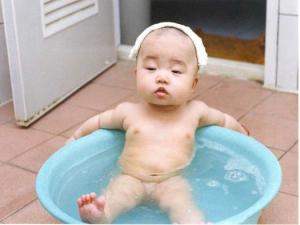 市中感染による敗血症：感染臓器・起因微生物・推奨される抗菌薬①
レジデントノート　Vol.11  No.8  2009  peg.1159
Dellinger, R. P., et al: Surviving Sepsis Campaign: International  guidelines for management of severe sepsis and septic shock: 2008. Crit Care Med, 36: 296, 2008
市中感染による敗血症：感染臓器・起因微生物・推奨される抗菌薬②
レジデントノート　Vol.11  No.8  2009  peg.1159
Dellinger, R. P., et al: Surviving Sepsis Campaign: International  guidelines for management of severe sepsis and septic shock: 2008. Crit Care Med, 36: 296, 2008